Подбор

1. Теоретические основы подбора животных. 
2. Основные принципы подбора.
3. Связь подбора со способами размножения. 
4. Возрастной подбор. 
5. Подбор гомогенный и гетерогенный. 
6. Инбридинг.
1. Теоретические основы подбора животных.
Подбор
индивидуальный
групповой
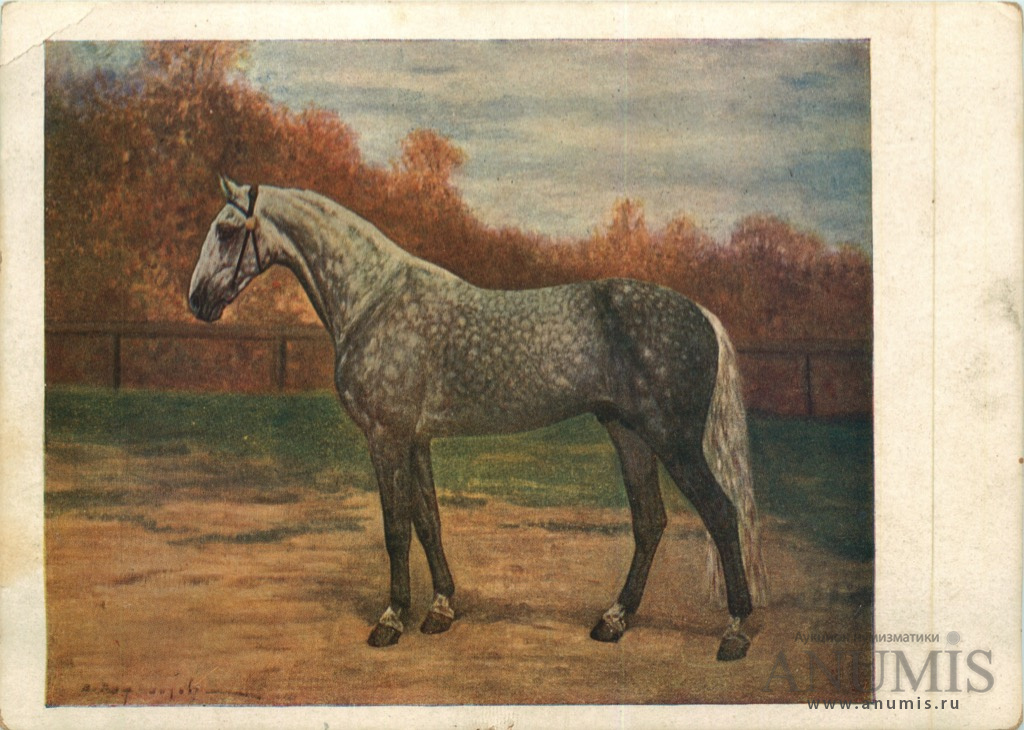 Орловский рысак Крепыш
Английские заводчики-селекционеры 
Ф. Беквелл
братья Коллинги 
Х. Уотсон
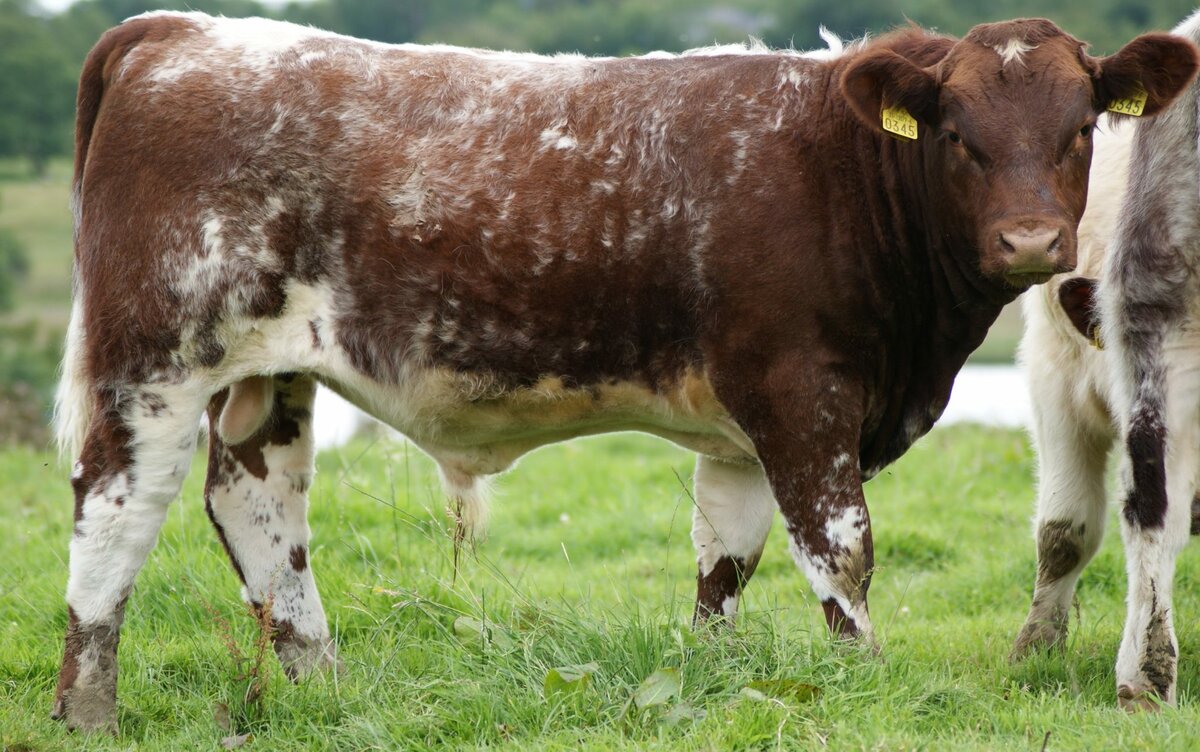 Шортгорнская порода
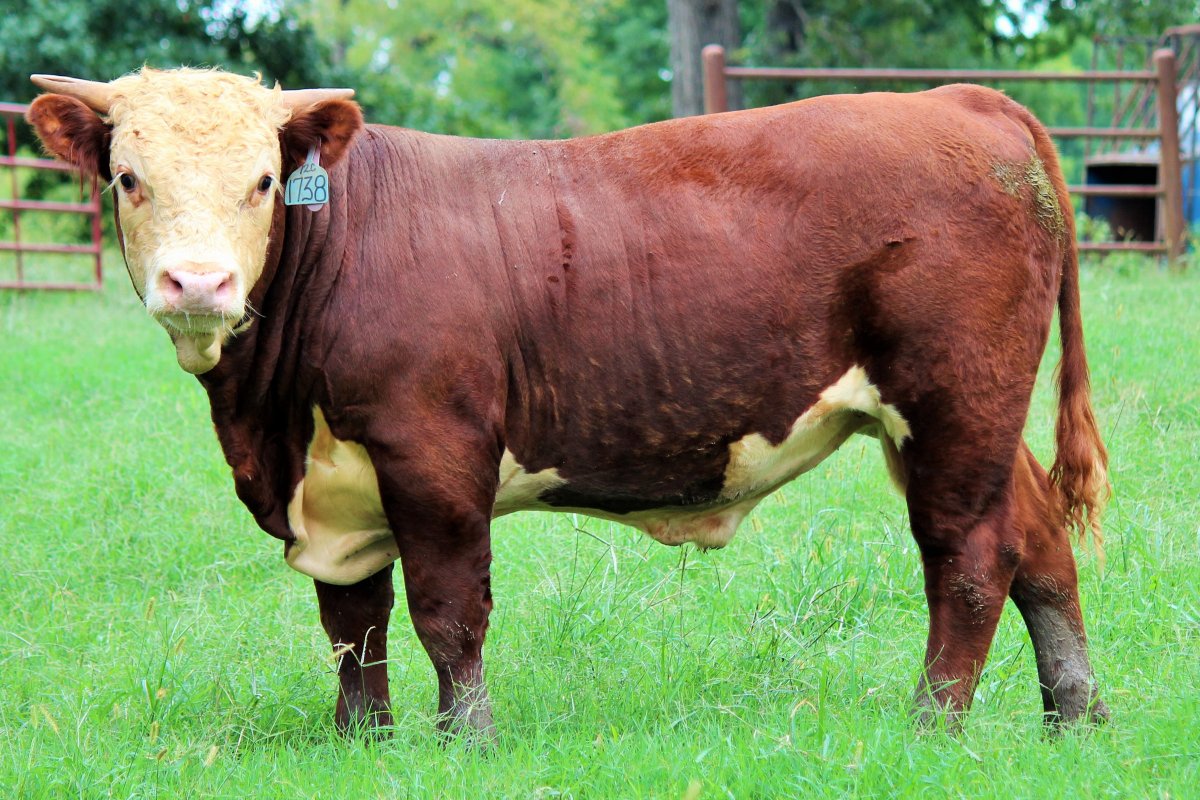 Герефордская порода
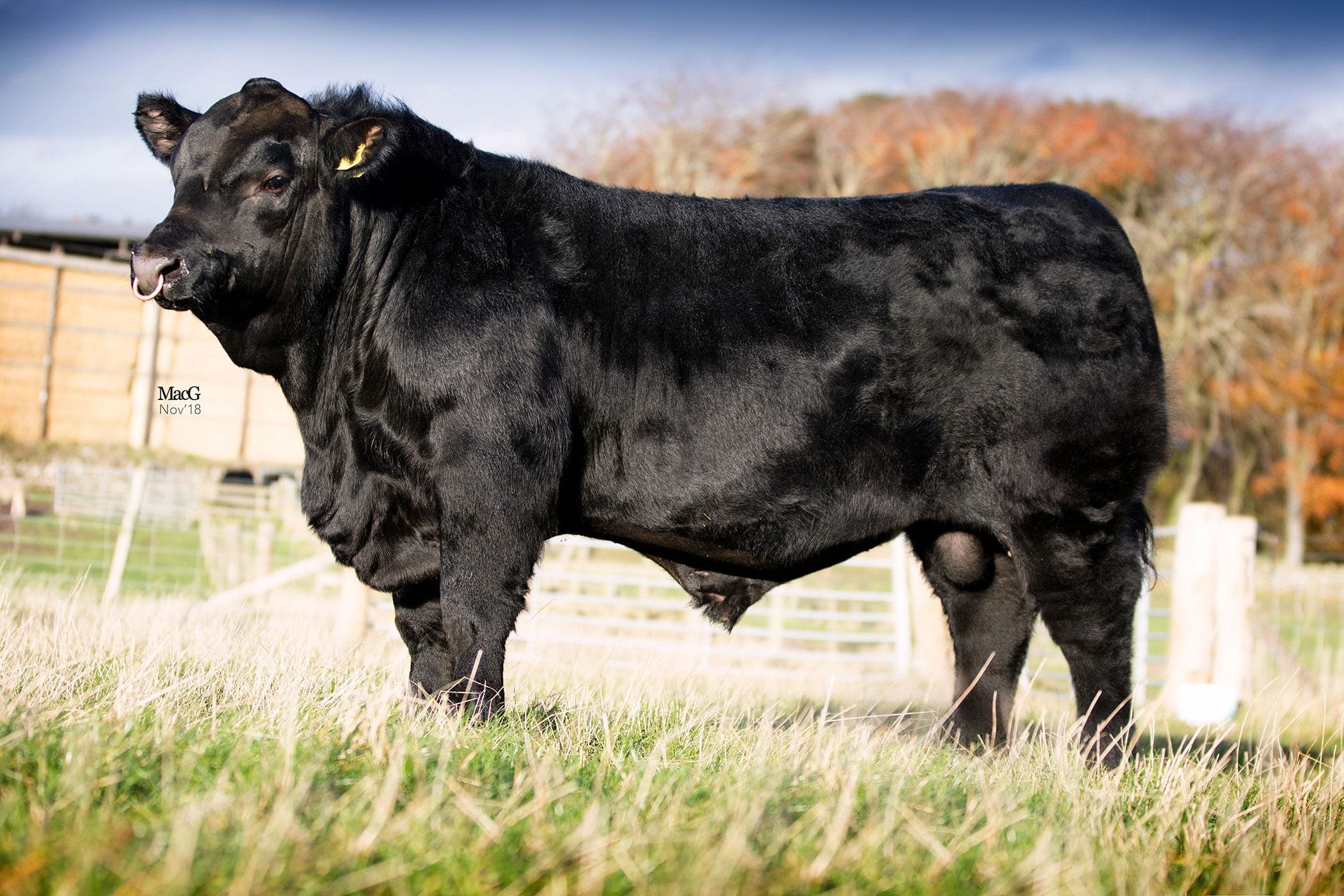 Аберди́н-ангу́сская поро́да
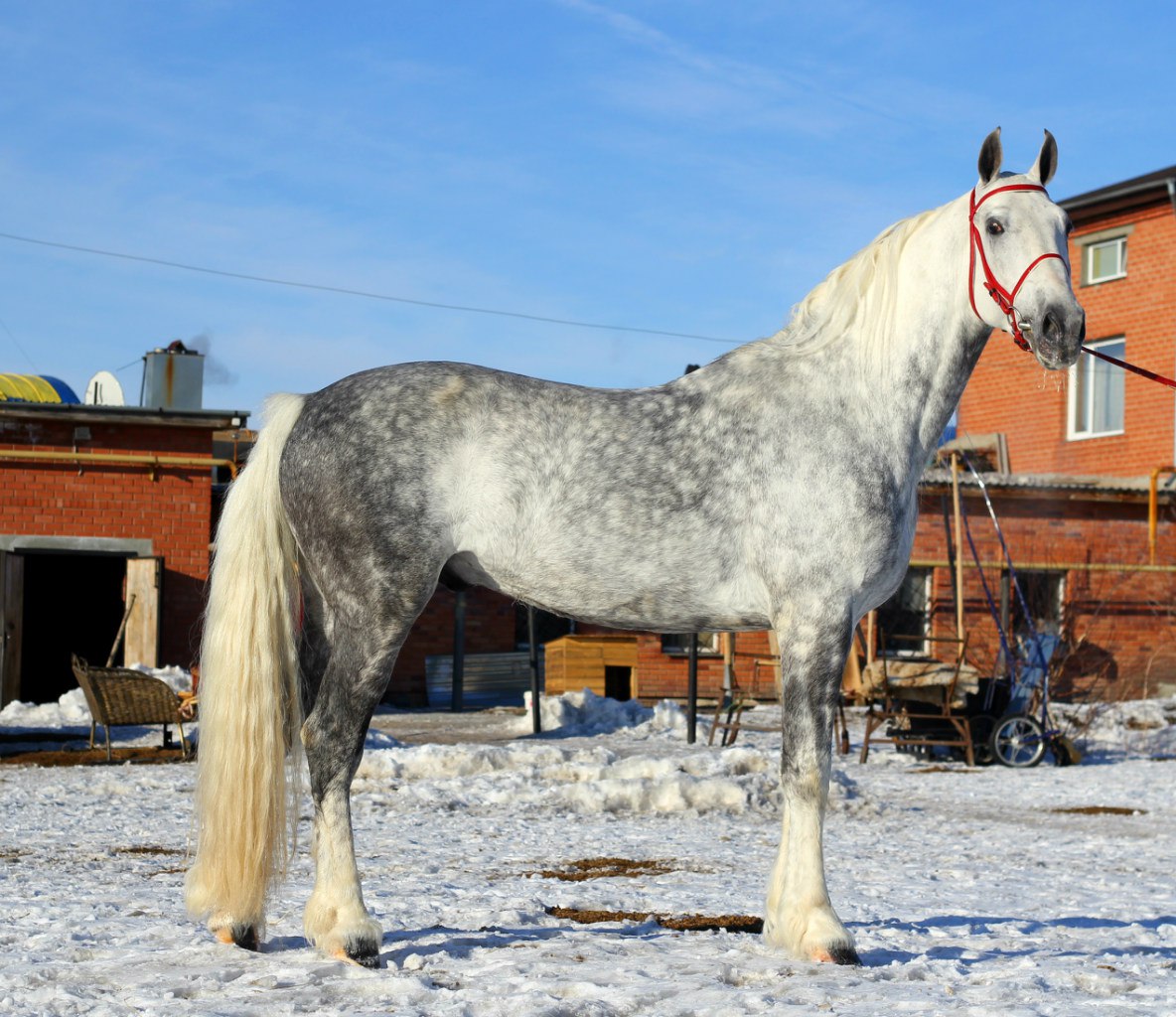 Работы селекционеров 
А.Г. Орлова 
В.И. Шишкина
Орловский рысак (орловская рысистая)
Работа селекционера С.П. Бестужева
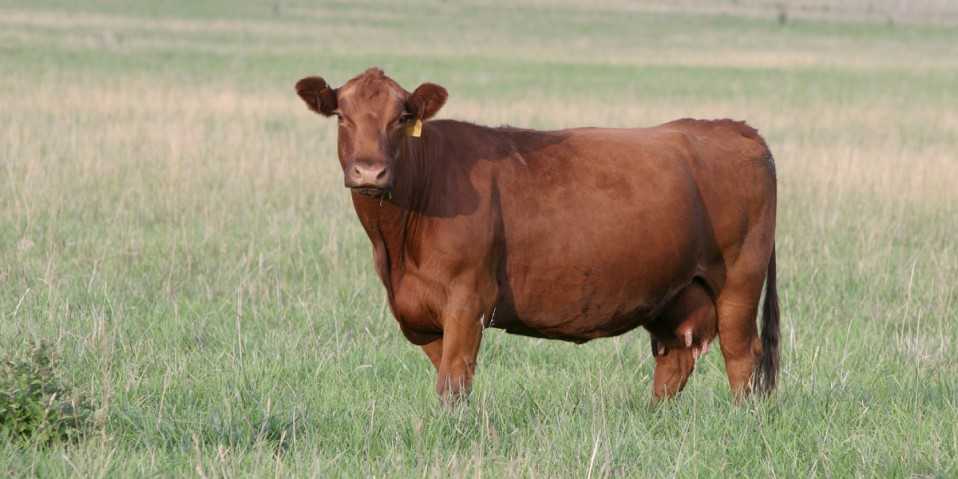 Бестужевская порода
П.Н. Кулешов, 1947
М.Ф. Иванов, 1949 
Е.А. Богданов, 1977
Д.А. Кисловский, 1965
Н.А. Кравченко, 1957
2. Основные принципы подбора.
- целенаправленность; 
- превосходство производителя над матками, с которыми его спаривают; 
- максимальное использование лучших производителей; 
- сохранение в приплоде достоинств родителей при помощи гомогенного подбора; 
- нахождение и использование лучших сочетаний; предотвращение родства между спариваемыми животными или регулирование его степени и направленности; 
- разведение по линиям и семействам.
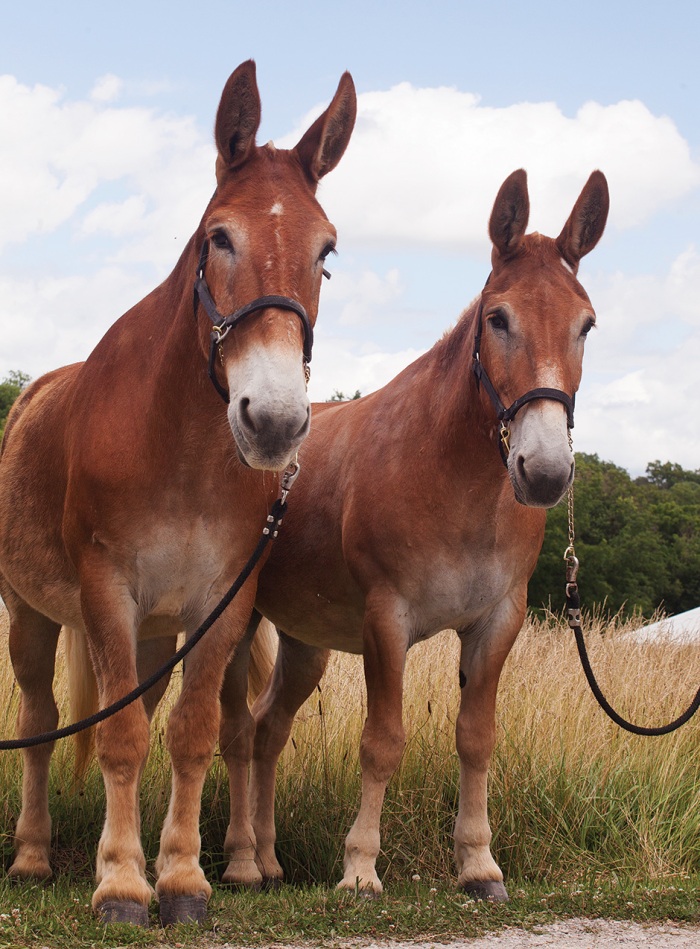 Мул (лат. mūlus) — результат скрещивания осла 
и кобылы
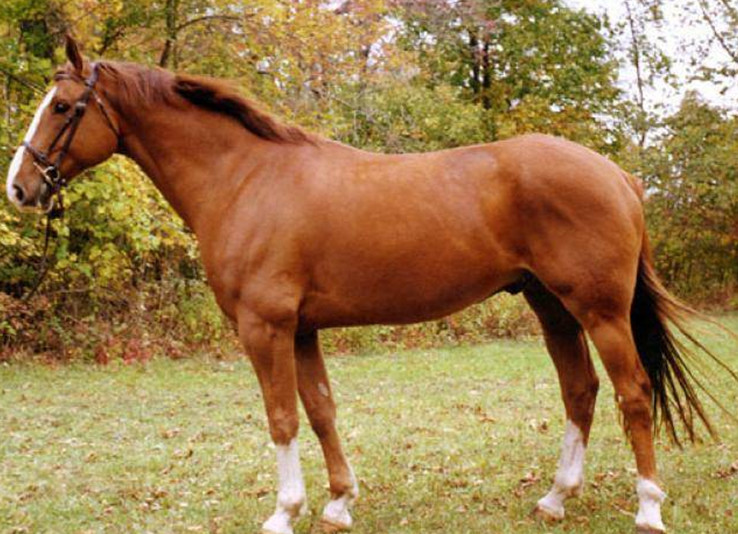 Гунтер — полукровная лошадь создается скрещиванием жеребцов чистокровной верховой породы с крупными кобылами тяжелых пород
Гунтер (англ. hunters, охотничья лошадь)
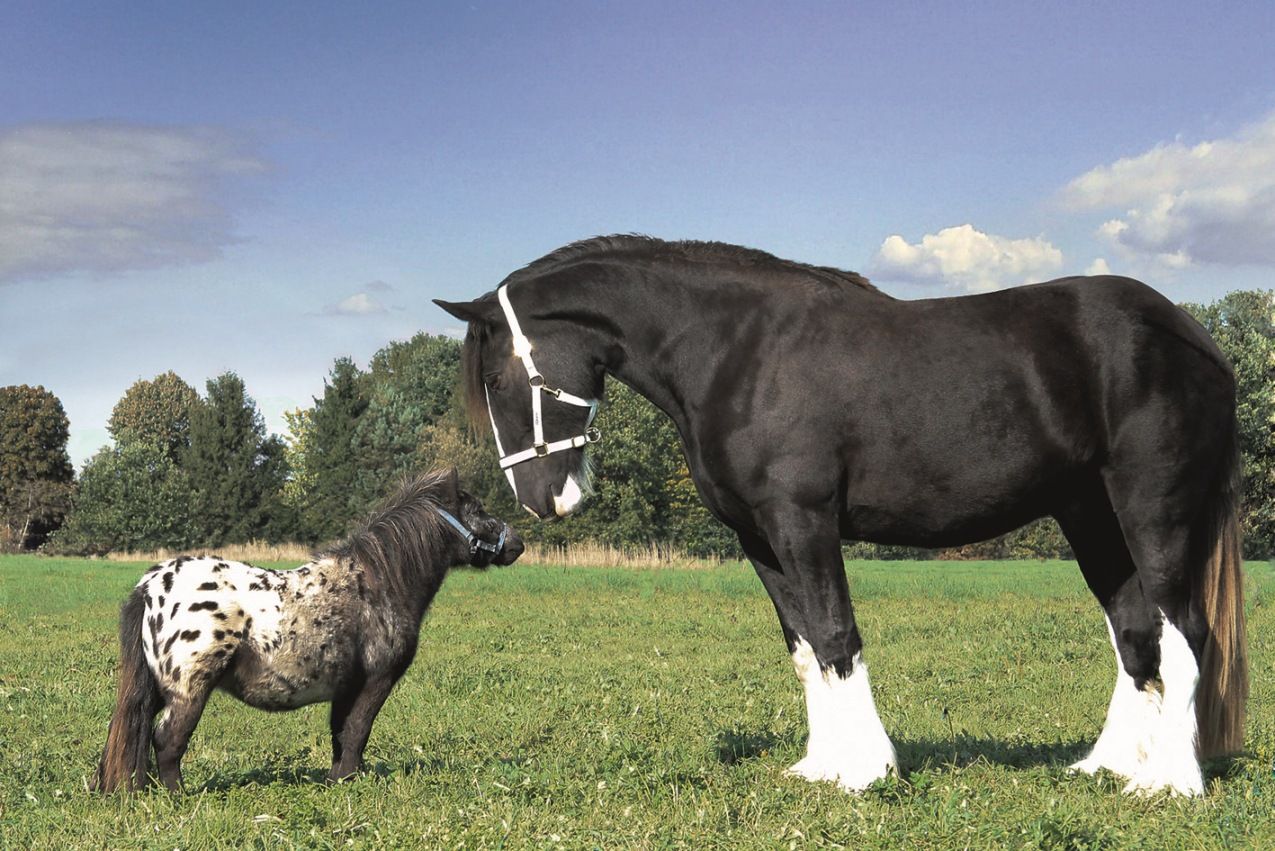 Шайр и Фалабелла